Unterweisungsmodul
Teilweiser Berührungsschutz
Rev. 03_2020-04-22
In diesem Modul lernt man unter anderem:
was für den Berührungsschutz gilt
wo ist Berührungsschutz nötig
welche Abstände wann gelten
2
Hinweis: Sämtliche Inhalte dieser Präsentation sind urheberrechtlich geschützt. Die Verwendung der Inhalte, auszugsweise oder in der Gesamtheit, ist ohne Zustimmung des Urhebers bzw. Autors verboten. Verletzungen des Urheberrechts werden rechtlich verfolgt.
Berührungsschutz - VDE 0660-514 - Anwendungsbereich
Kernaussage und Ziel der VDE 0660-514: 
„Beim Betätigen von Betätigungselementen in der Nähe berührungsgefährlicher Teile muss mindestens ein teilweiser Schutz gegen direktes Berühren sichergestellt sein. Jedes Betätigungselement ist so anzuordnen, dass es in stehender oder kniender Körperhaltung erreicht werden kann.“

Diese Norm kommt zur Anwendung bei Niederspannungs-Schaltgerätekombinationen:
bis AC 1000 V und DC 1500 V (also Niederspannung).
die nur für Elektrofachkräfte / elektrotechnisch unterwiesene Personen zugänglich sind.
sich in diesen Bedienelemente befinden (d.h. Bedien- oder Schalthandlungen darin ausgeführt werden).
in denen der Grad des Schutzes geringer als IPXXB ist.
3
Berührungsschutz - VDE 0660-514 - Begriffsdefinitionen
Betätigungs-elemente
Stellteile:

Leitungsschutzschalter
Überstromauslöser
Motorschutzschalter
Steuerschalter
(Unter-/Über-)Spannungsrelais
(Über-)Stromrelais
Fehlerspannungs-, Fehlerstromschutzschalter
Sicherungsüberwachungsrelais
Haftrelais/Kipprelais
Fallklappenrelais/Schauzeichen
Isolationsüberwachungsgeräte
einstellbare Bauelemente, wie Potenziometer usw.
Zeitrelais, Blinkrelais
Thermostate, Druckwächter
Programmwerke
Programmiertastaturen bzw. -stecker (-felder)
Windfahnen-, Druck-Melder
Öffnungssperren für Schaltschränke
4
Berührungsschutz - VDE 0660-514 - Begriffsdefinitionen
Betätigungs-elemente
Wechselelemente:

Schraubsicherungen, Feinsicherungen
Anzeigelampen, -röhren
Lampen für Betriebsmittelbeleuchtung
Steckelemente/ Steckeinheiten
5
Berührungsschutz - VDE 0660-514 - Begriffsdefinitionen
Finger-sicherheit
Um Betätigungseinrichtungen an elektrischen Betriebsmitteln gibt es einen Bereich, der fingersicher ausgeführt sein muss. Das bedeutet, dass in einem Radius von 30 mm (äußere Umrandung bzw. Betätigungshüllkurve) um die Betätigungseinrichtung keine gefährlichen aktiven Teile (Teile mit Spannungen größer AC 50 V / DC 120 V) berührbar sein dürfen.
Fingersicher ist ein elektrisches Betriebsmittel, dessen berührungsgefährliche Teile mit dem geraden Prüffinger nach VDE 0470-1 unter den in der VDE 0660-514 festgelegten Bedingungen nicht berührt werden können. Die Fingersicherheit ist gewährleistet bei der Schutzart IPXXB bzw. ab IP2X.
6
Berührungsschutz - VDE 0660-514 - Begriffsdefinitionen
Finger- sicherheit
Geprüft wird das mögliche Berühren aktiver Teile mit einer starren Prüfsonde nach VDE 0470-1.
Man spricht auch von einem geraden Prüffinger. Die Prüfsonde ist 80 mm lang und hat einen Durchmesser von 12 mm. Daher gilt die Fingersicherheit – wegen der Prüfsondenlänge/ Prüffingerlänge – auch bis zu einer Tiefe von 80 mm hinter die Betätigungsfläche/ Einrichtung.
7
Berührungsschutz - VDE 0660-514 - Begriffsdefinitionen
Finger- sicherheit
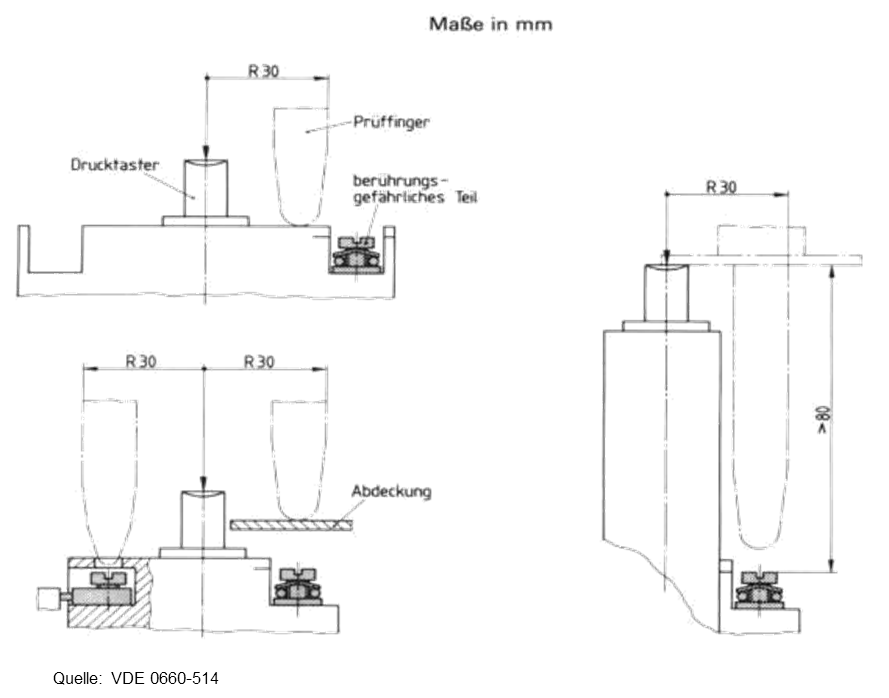 8
Berührungsschutz - VDE 0660-514 - Begriffsdefinitionen
Finger- sicherheit
9
Berührungsschutz - VDE 0660-514 - Begriffsdefinitionen
Handrückensicher ist ein elektrisches Betriebsmittel, dessen berührungsgefährliche aktive Teile mit einer Kugel von einem Durch-messer von 50 mm unter den in der VDE 0660-514 festgelegten Bedingungen nicht berührt werden können. Die Handrücken-sicherheit ist gewährleistet bei der Schutzart IPXXA bzw. ab IP1X.
Handrücken- sicherheit
10
Berührungsschutz - VDE 0660-514 - Begriffsdefinitionen
Im Radius von 100 mm um ein Betätigungselement dürfen sich keine gefährlichen aktiven Teile befinden, die mit dem Handrücken berührt werden könnten. Geprüft wird das mit einer Kugel von 50 mm Durchmesser. Daher ist auch in der Tiefe, hinter der Betätigungsebene ein Bereich von 25 mm mit zu betrachten, d. h. dieser Bereich muss auch handrückensicher ausgeführt sein. Die Handrückensicherheit (im Schutzraum) erstreckt sich von der Basisfläche mit einem Radius von 100 mm quasi trichterförmig bis zur Schrankvorderkante.
Handrücken-sicherheit
11
Berührungsschutz - Maßnahmen
In der Einleitung zur VDE  0660-514 wird eine klare Reihenfolge vorgegeben, in der Maßnahmen zu realisieren sind:

Beseitigung der Gefahr,ausgehend von Schaltgerätekombinationen, bei denen Zugang zu inneren Betätigungseinrichtungen erforderlich ist, durch:
Ausschalten der Schaltgerätekombination bevor ein Zugang ermöglicht wird.
 Spannungsfreier Zustand
Sicherstellung, dass der Schutz der inneren und äußeren Betätigungseinrichtungen nicht geringer als IPXXB (fingersicher) ist.
 Nach-/Umrüstung
Abschirmung der Gefahr - der Zugang zu den Betätigungseinrichtungen ist durch Abschirmungen, Abdeckungen oder Hindernisse verhindert.
Schutzmittel bereitstellen, die Sicherheit und Gesundheit von Personen sicherstellen.
12
Berührungsschutz - Maßnahmen
Einsatz von Maßnahmen nach VDE 0660-514
Die sicherste Lösung (Abschaltung der gesamten Anlage), ist in vielen Fällen betrieblich nicht möglich, z. B. weil die Einstellung des Sollzustandes nur im Betrieb erfolgen kann. Die Nutzung persönlicher Schutzausrüstungen ist bei solchen Tätigkeiten oftmals hinderlich.
Mittel- bis  langfristig wird die Herstellung der Finger- und Handrückensicherheit nach VDE 0660-514 durch Umrüstung oder durch Anbringung von geeigneten Abdeckungen als Lösung angestrebt.
Dort, wo noch keine fingersichere Technik eingesetzt ist, werden die empfohlenen Maßnahmen nach 2.) oder 3.) (d.h. Abschirmung und Bereitstellung von PSA) bei notwendigen Handhabungen vorgenommen, bis die Verteilung finger- und handrückensicher umgerüstet worden ist.
13
Berührungsschutz - Maßnahmen
Einsatz von Maßnahmen nach VDE 0660-514
Ziel ist es, alle umrüstungsbedürftigen Anlagen zu ertüchtigen! Hierzu muss eine Zielmatrix / Aktionsplan je Betrieb erstellt werden, welche einen Zeitrahmen von z. B. bis zu 3 Jahren vorsieht.
Umbaumaßnahmen und Erweiterungen sollen unbedingt dazu genutzt werden, dieses Ziel zügig zu erreichen!
Aus Sicherheitsgründen ist die Umrüstung alter Schaltanlagen unbedingt zu empfehlen!
Darüber hinaus ist mit der Umrüstung auf die neue Technik eine Erhöhung der Verfügbarkeit verbunden (Alter der Geräte teilweise > 20 Jahre)
14
Berührungsschutz - Maßnahmen
Umrüstung
Je nach Umfang kann die angestrebte technische Lösung (Nachrüstung / Umrüstung) aller Anlagen längere Zeit in Anspruch nehmen.

Bis dahin sind vorübergehend folgende Maßnahmen zu ergreifen:
Anbringen von Hinweisschildern auf den betroffenen Schaltanlagen.
Gefährdungsbeurteilung erstellen > abgestimmt auf die jeweiligen Tätigkeiten an den Schaltanlagen und Betriebsmitteln.
Auslegen der Arbeitsanweisung/ Betriebsanweisung mit den Ergebnissen der Gefährdungsbeurteilung an (und nicht in) den Schaltanlagen.
Eine regelmäßige Unterweisung der Beschäftigten anhand der Betriebsanweisung sicherstellen.
15
BerührungsschutzAnweisung bei nicht vorhandenem Berührungsschutz
Arbeitsanweisung
Warnhinweis
16
Was man jetzt wissen sollte:
Was gilt für den Berührungsschutz?
Wo ist ein Berührungsschutz nötig?
Welche Betätigungselemente erfordern dies?
Welche Abstände sind einzuhalten?
Thema: Fingersicherheit/ Handrückensicherheit
17
Hinweis: Sämtliche Inhalte dieser Präsentation sind urheberrechtlich geschützt. Die Verwendung der Inhalte, auszugsweise oder in der Gesamtheit, ist ohne Zustimmung des Urhebers bzw. Autors verboten. Verletzungen des Urheberrechts werden rechtlich verfolgt.